Growing Better Tree Diagrams
Doug Tyson
Central York HS
York, PA
Remember when I said …
“I used to be a math teacher, but now I’m a stats teacher and I don’t want to go back.”
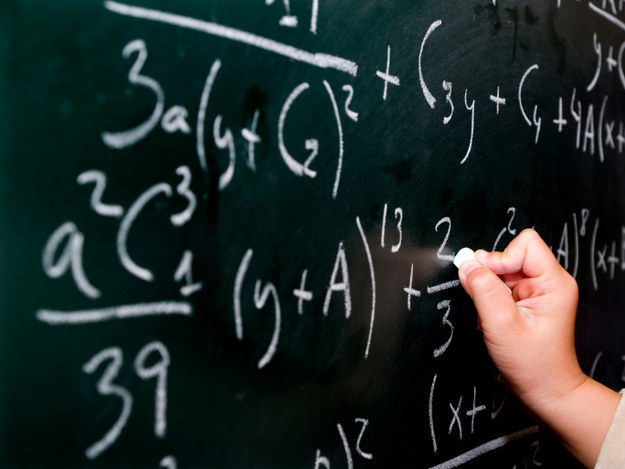 Now I’m saying…
“I can do all of those pesky compound probability questions with two-way tables, but I miss tree diagrams.”
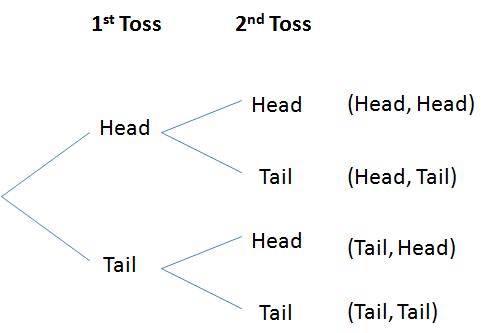 Why did I “switch” to tables?
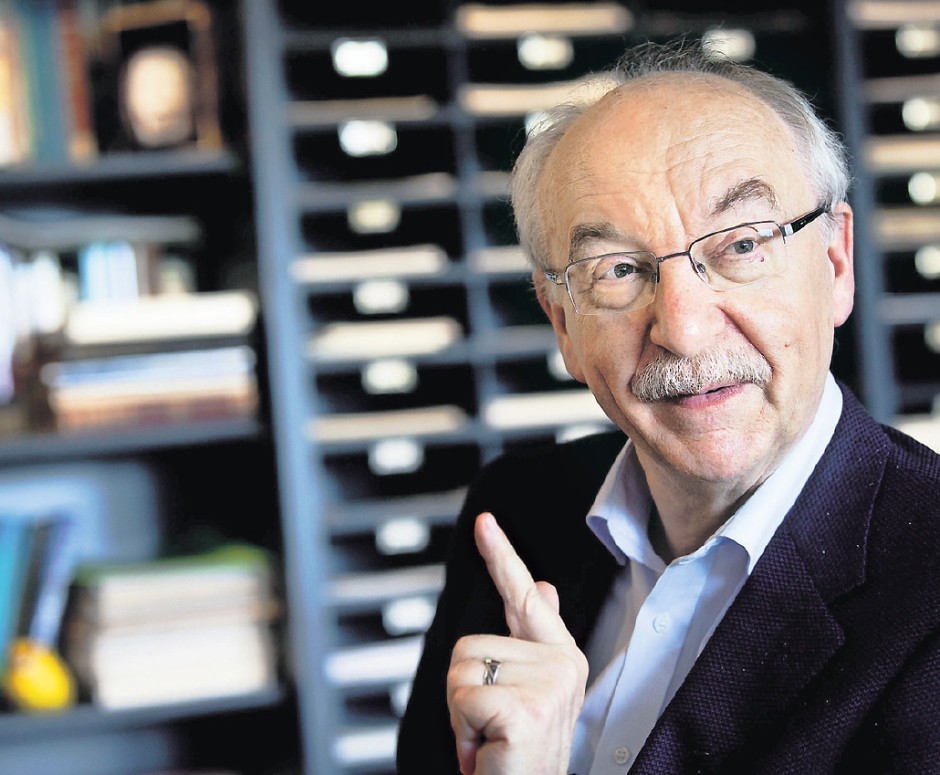 Gurd Gigerenzer -> Daren Starnes -> Doug Tyson
Gurd on Risk Management (absolute risk vs. relative risk)
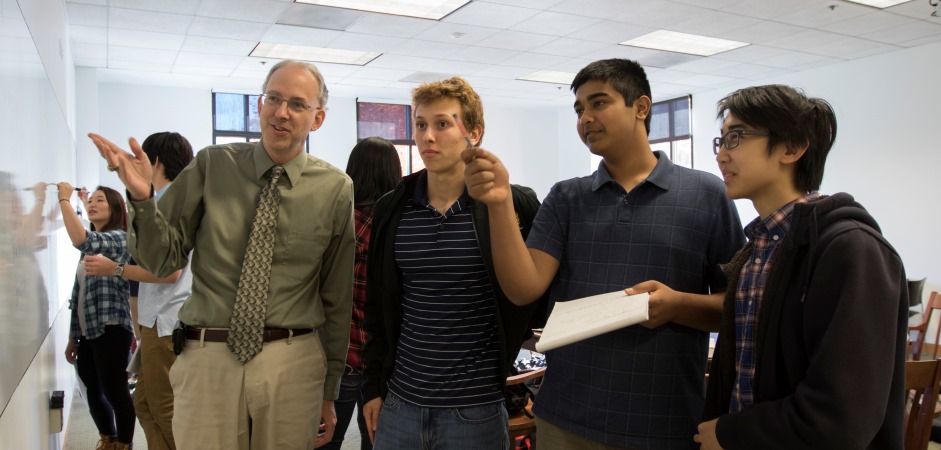 Tables seemed natural for counts…
Counts > Proportions
Kids don’t understand proportions!
100 tables or 10000 tables
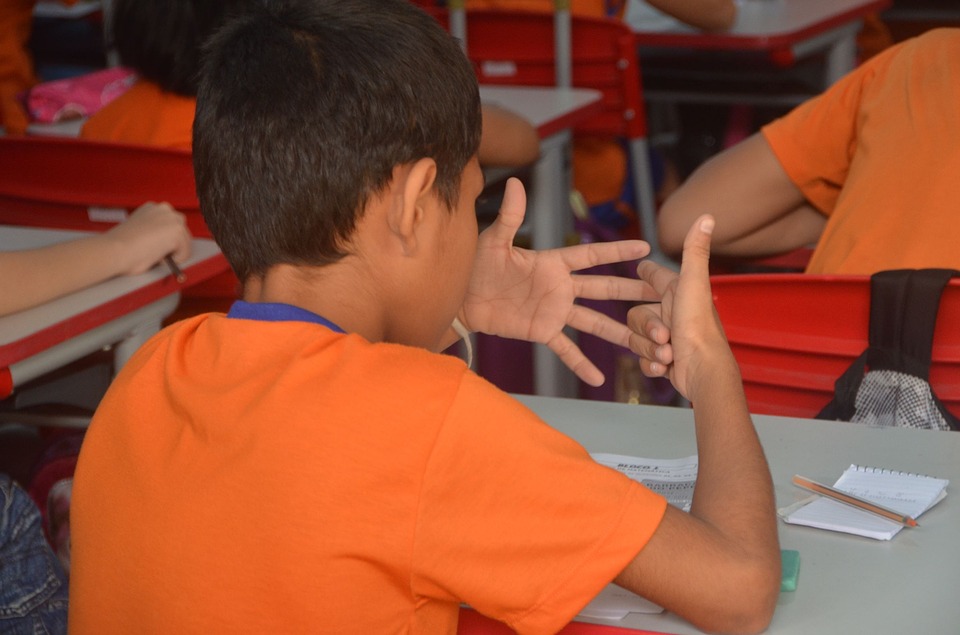 Here’s one problem
Illegal music downloading has become a big problem: 29% of Internet users download music files, and 67% of downloaders say they don’t care if the music is copyrighted. Of those who don’t download music, 80% say they care about copyright.
(Adapted from The Practice of Statistics, 5th edition)
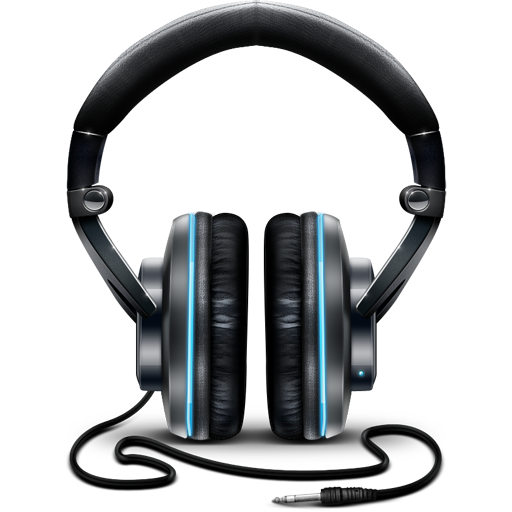 A two-way table for probabilities
A two-way table for 10000 internet users
A tree diagram for probabilities
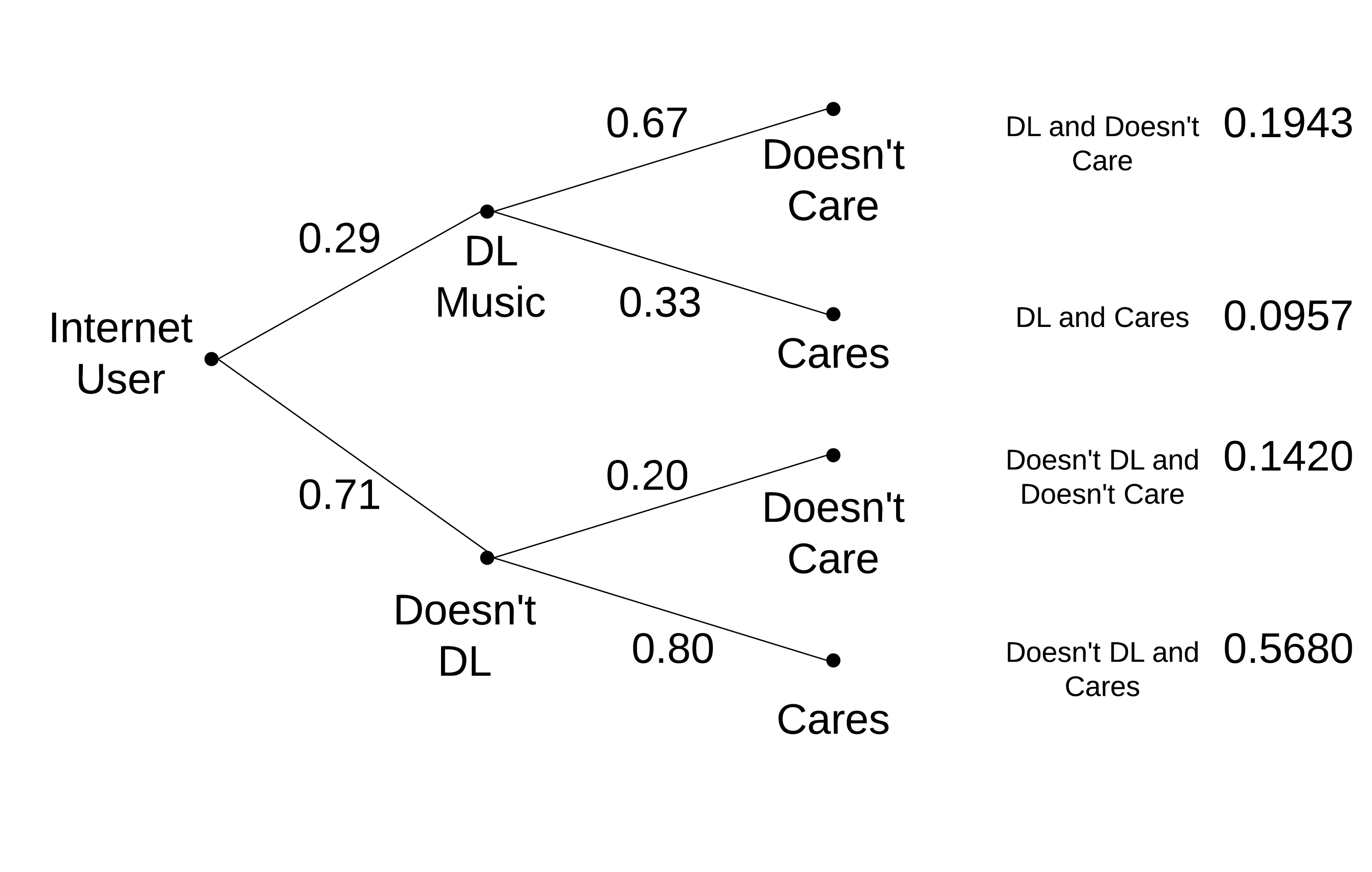 A tree diagram for 10000 Internet users
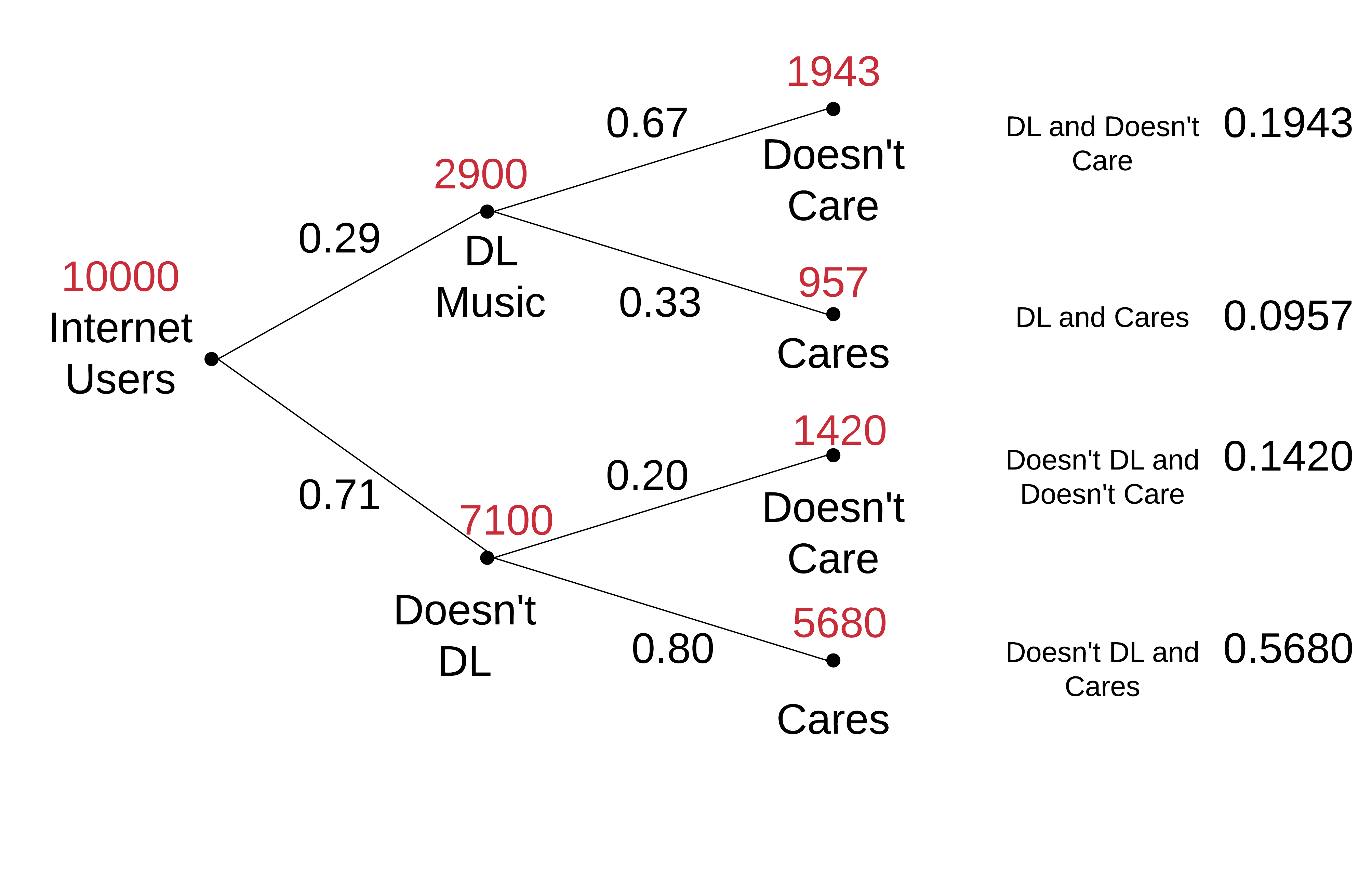 Grow better tree diagrams!
Add COUNTS to your tree diagrams!

Gmail: tyson.doug@gmail.com
FB: tyson.doug
Twitter: tyson_doug
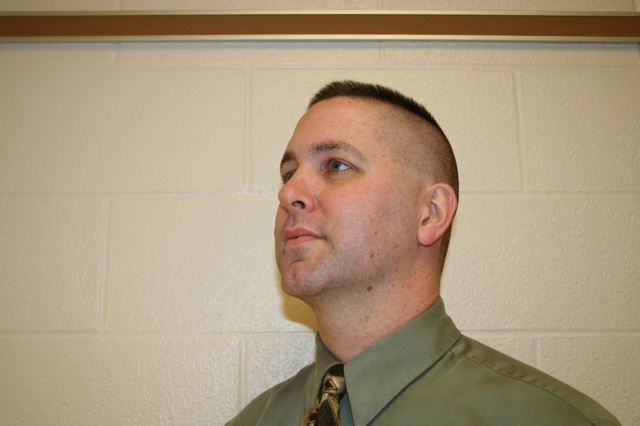 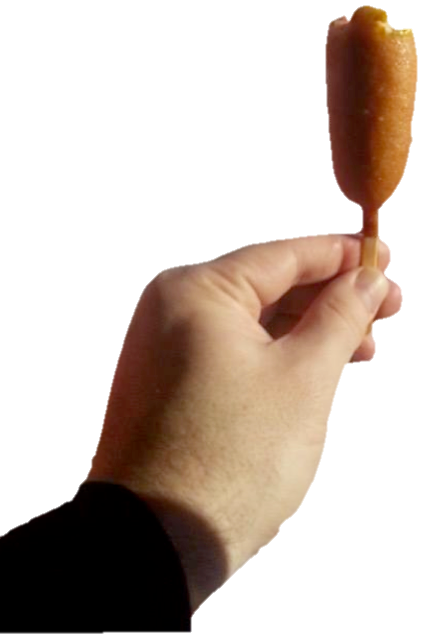